Помнете ония, които са ви били наставници, 
които са ви говорили Божието слово;
и като се взирате в сетнината 
на техния начин на живеене,
подражавайте вярата им.
Евреи 13:7.
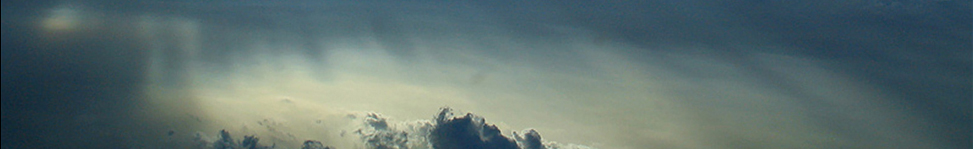 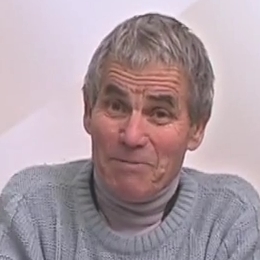 Димитър
Куличев